Welcome to Parent Night of Learning2022-2023
Contact Information
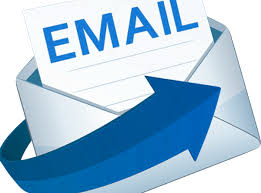 Email: Dylewicz.nicole@cusd80.com
Phone: 480-862-6265
Centers
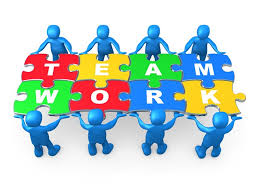 Small group
Address student IEP goals
 Encourage creativity and independence
Peer group work
Working as a team
Leveled readers sent home each Monday
Please practice with your child and sign the log
Return books on Friday for new books
Daily Reading Logs
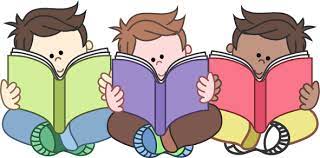 Social Emotional Learning
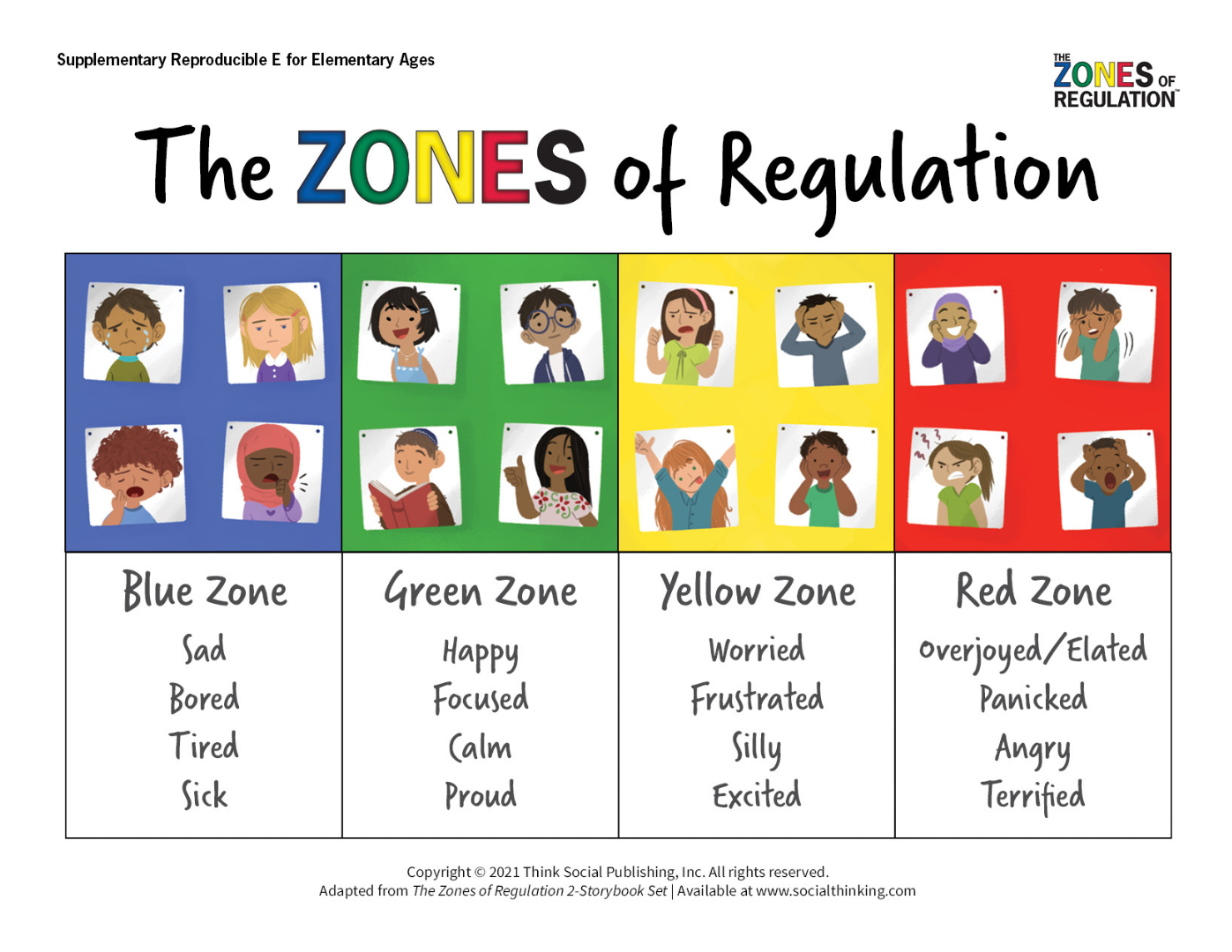 Students learn each color zone to indicate feelings
Each desk has a copy for students to reflect upon
 Each zone teaches techniques to implement when feeling a certain emotion 
Ex: Red zone: Deep breathing
School Breakfast/Lunch
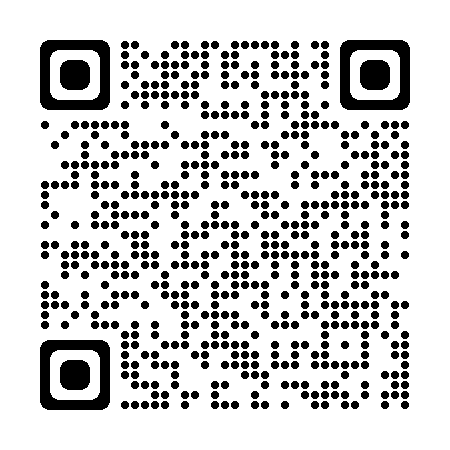 Start of School Flyer.pdf
 Meals are no longer universally free
 Elementary Breakfast $2.00
Elementary Lunch $3.00
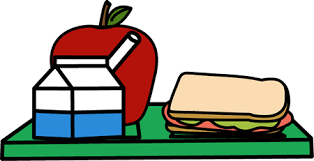 Conley PTO
Who are we?
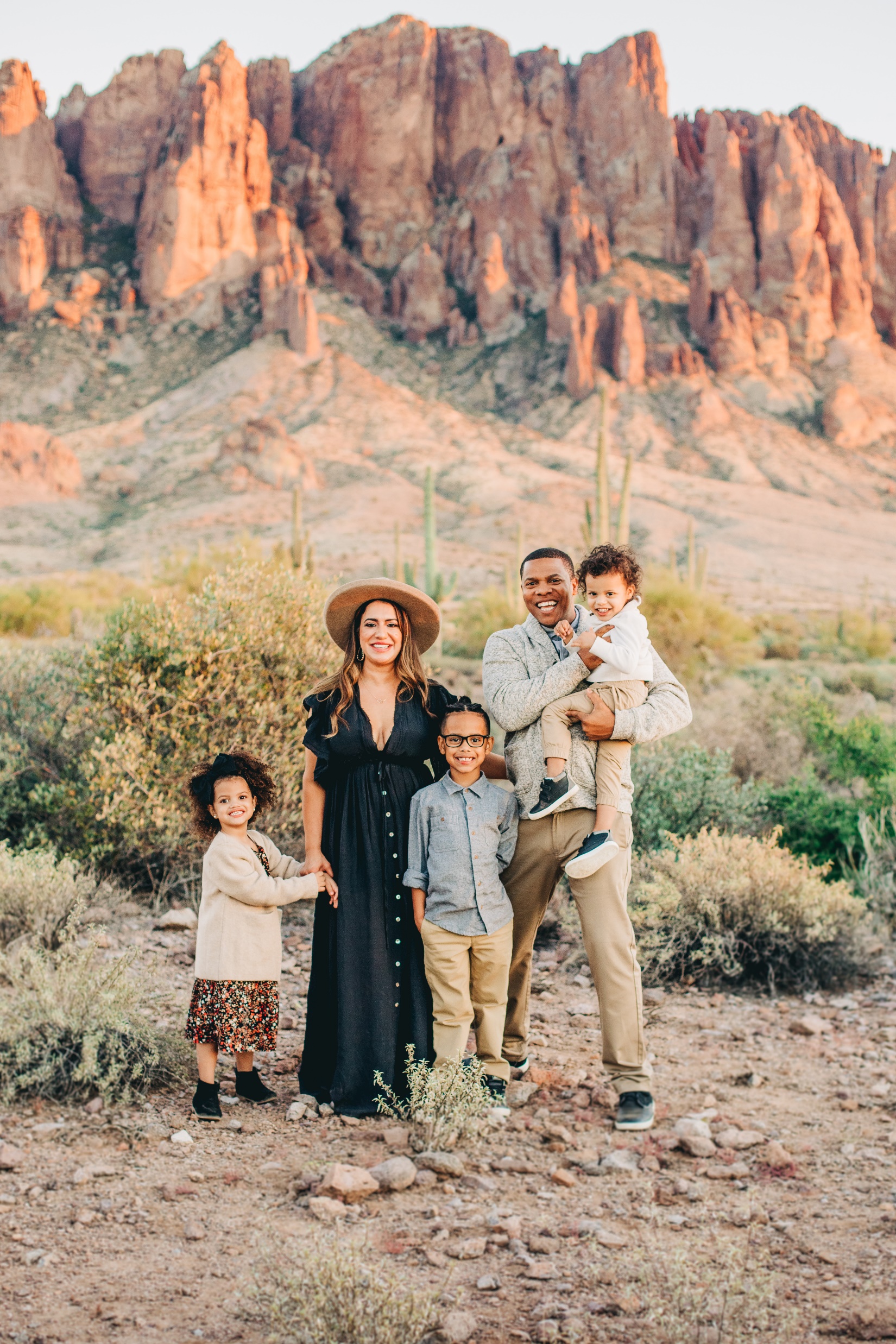 What does PTO do?
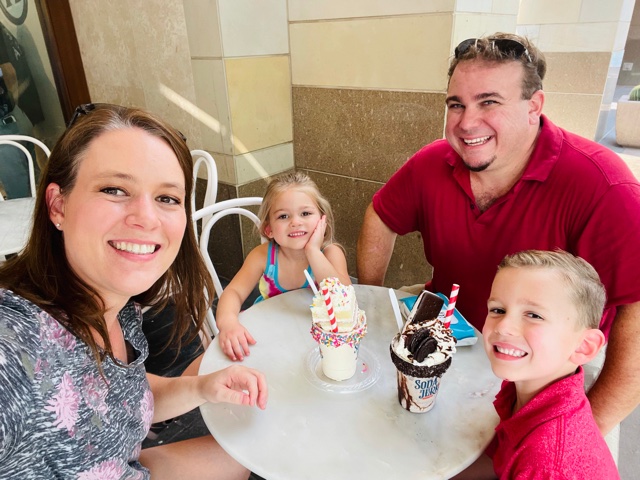 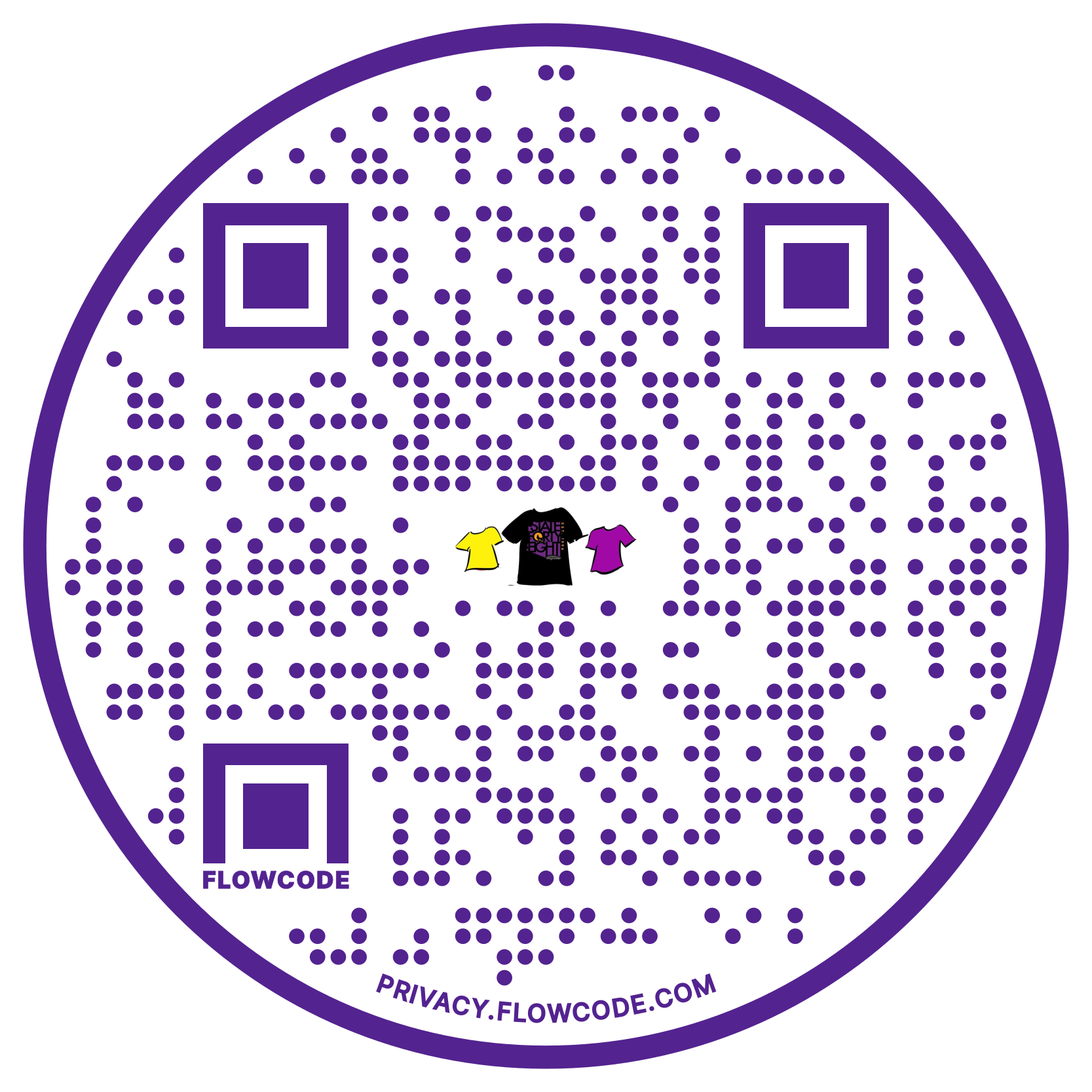 Support teachers (appreciation luncheons, conference meals, supplies stipend, and more)
Fund school activities (scholarships, reindeer games, etc)
Fun community events 
Fundraisers
Scan me to Order
Jennifer Farino, Treasurer
Melissa Rivers, President
What’s coming up next?
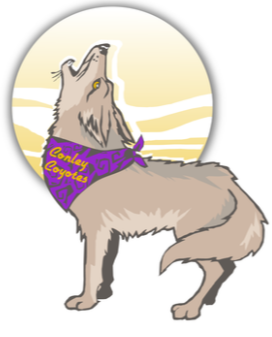 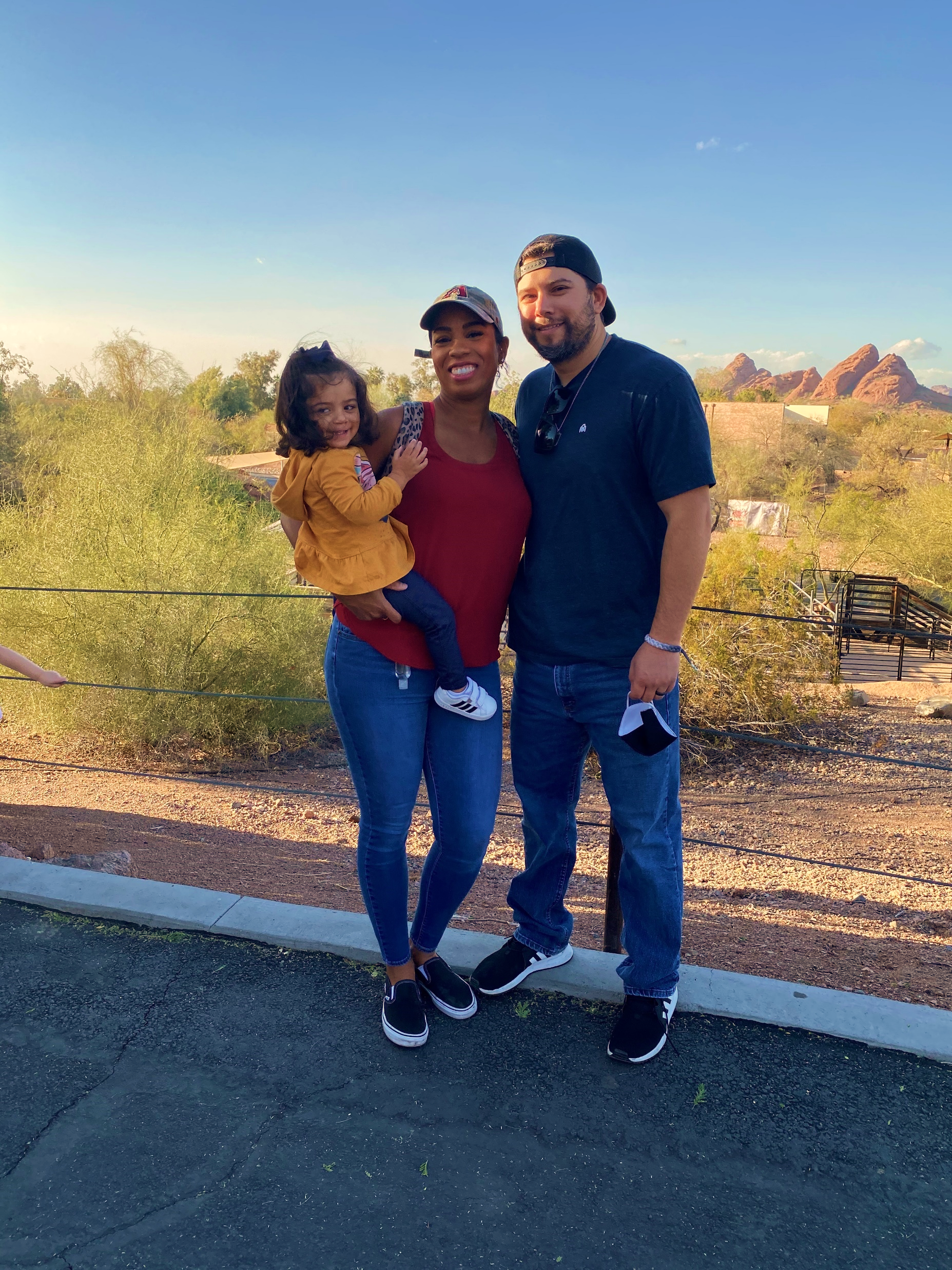 Restaurant Night
At Peter Piper Pizza: Thursday, August  11th (anytime between 4pm - 8pm)

Our First PTO Meeting 
Date: Wednesday, August 17, 2022 
Time: 5:30pm
Location: Conley Elementary Media Center
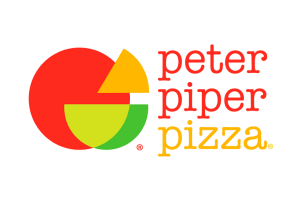 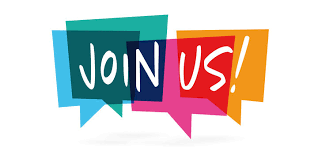 Tiffani Chavez, Secretary
What are other ways I can help?
Ongoing Fundraisers

Fry’s Community Rewards:  Use organization name Conley Elementary School PTO or Organization Number VG693

Box Tops for Education:  Download the app and scan your receipt or clip box tops and send to your child’s teacher

School Cents:  Submit receipts from Chandler Fashion Center and The Boulevard Shops to earn money for Conley from July 1 – January 15
Connect with us! 
Email:  ConleyCoyotesPTO@gmail.com
Facebook:  conleycoyotesptochandleraz/
Website:   http://www.runpto.com/u/conley/
Instagram:  conleycoyoteden/
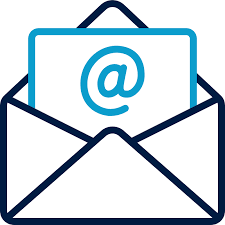 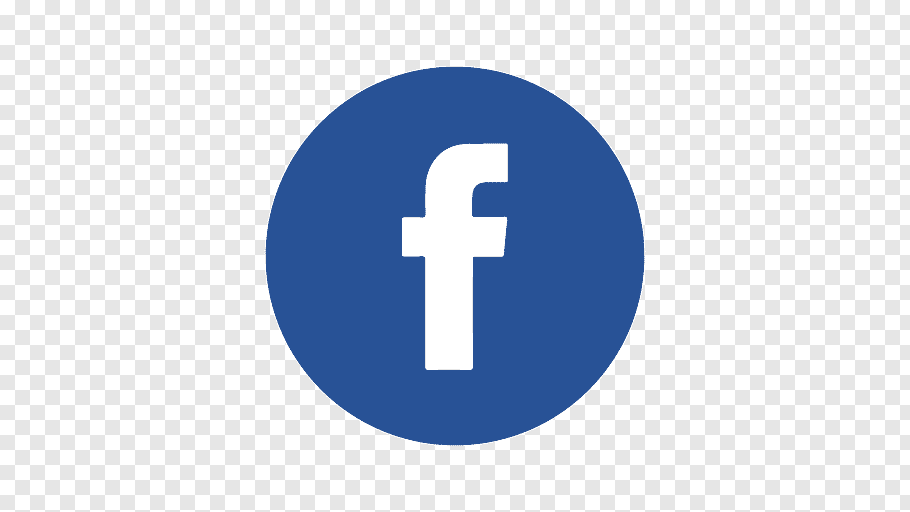 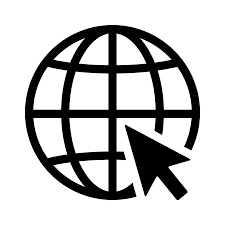 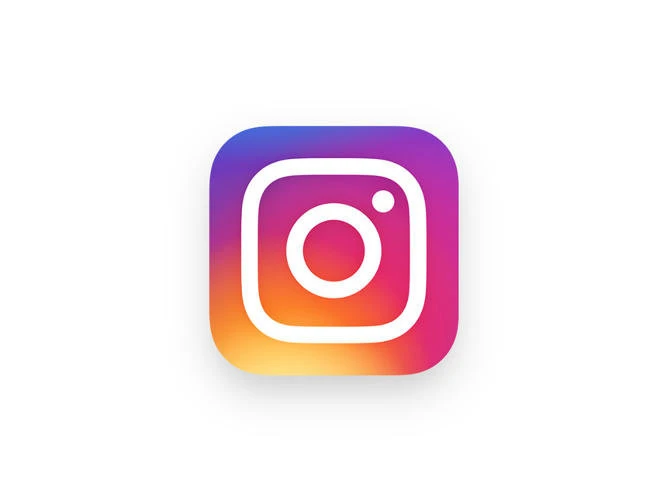 Any Questions?
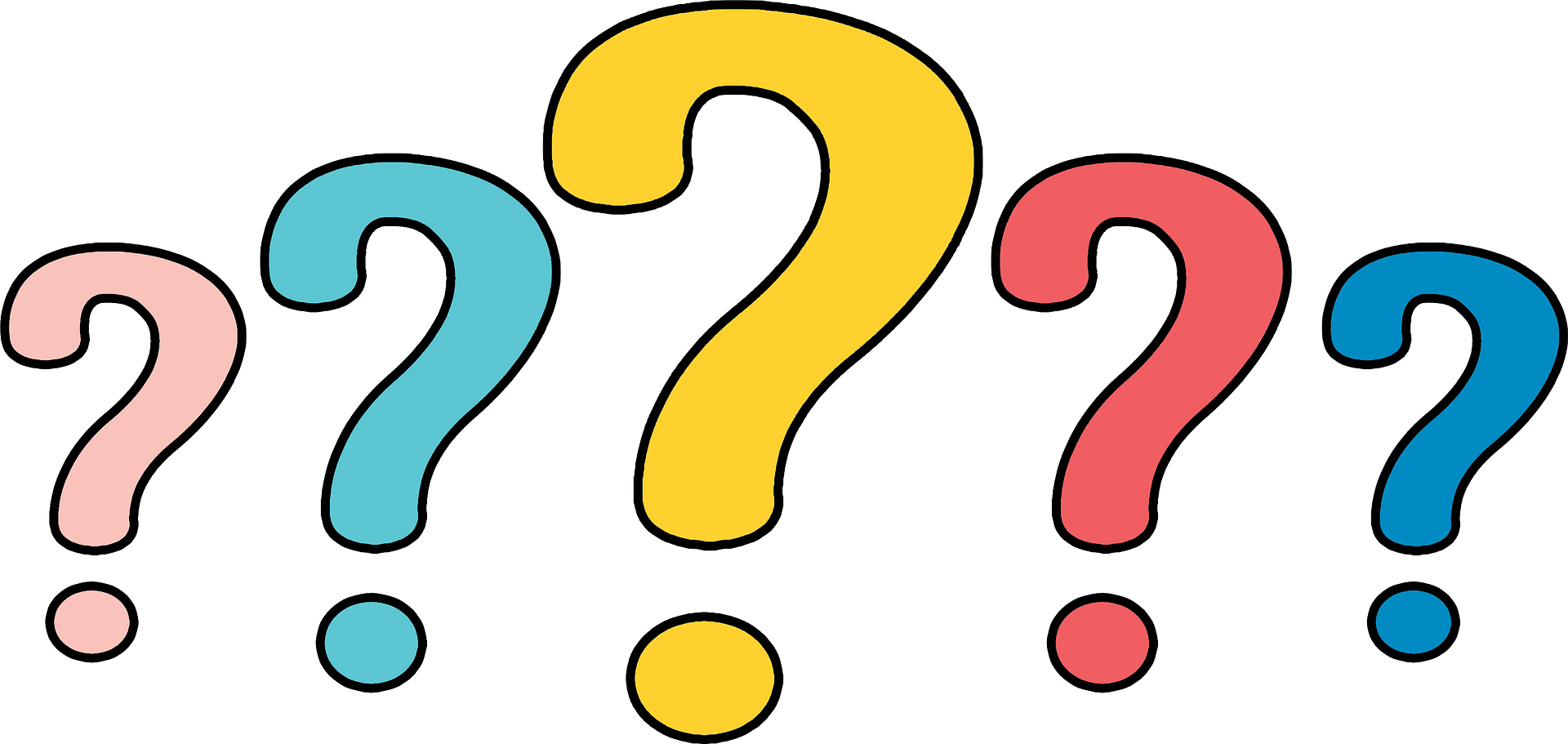